1H
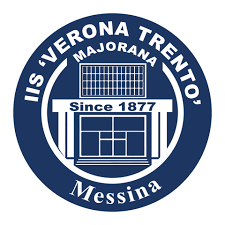 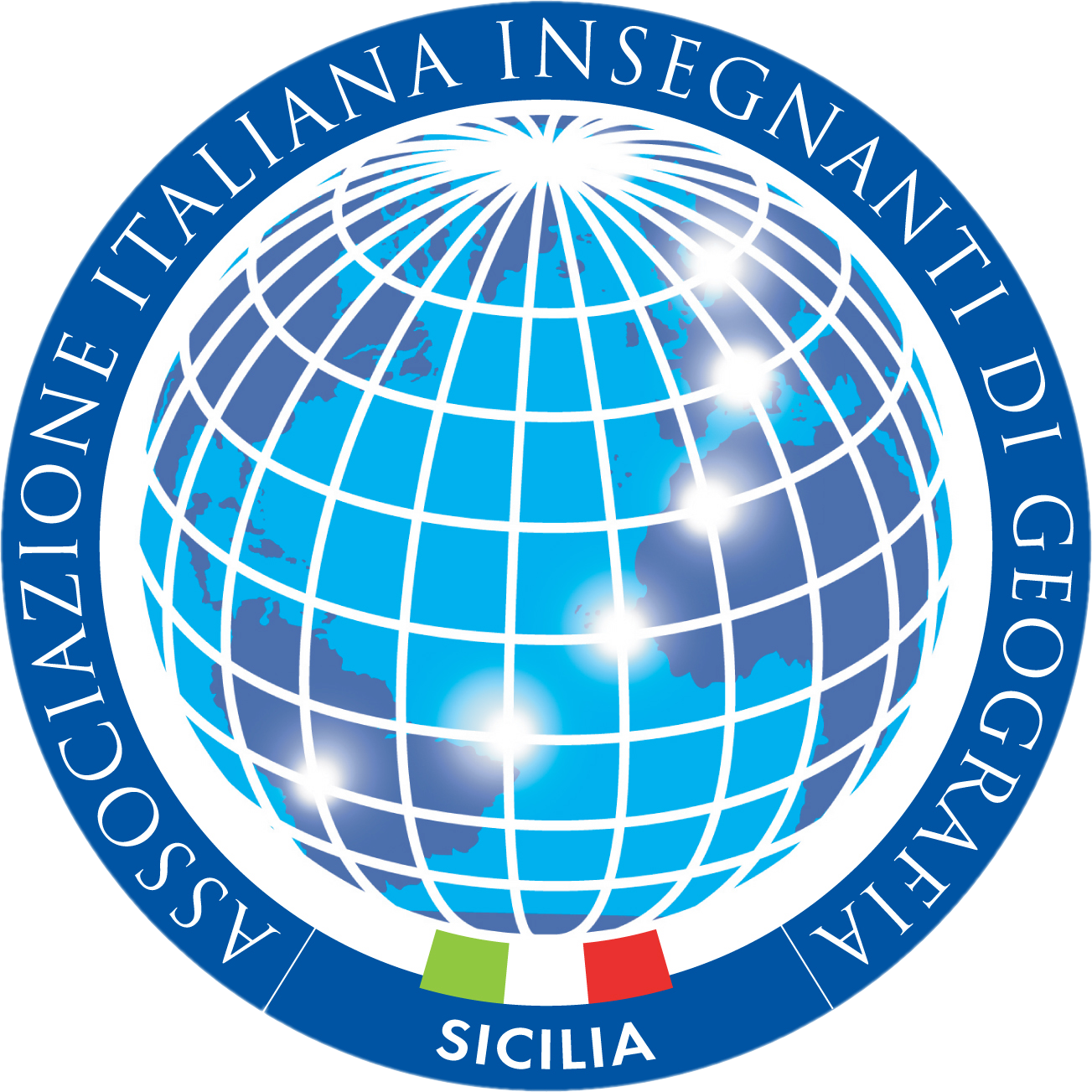 Associazione Italiana Insegnanti di Geografia
Sezione Regionale Sicilia
 Sezione Messina
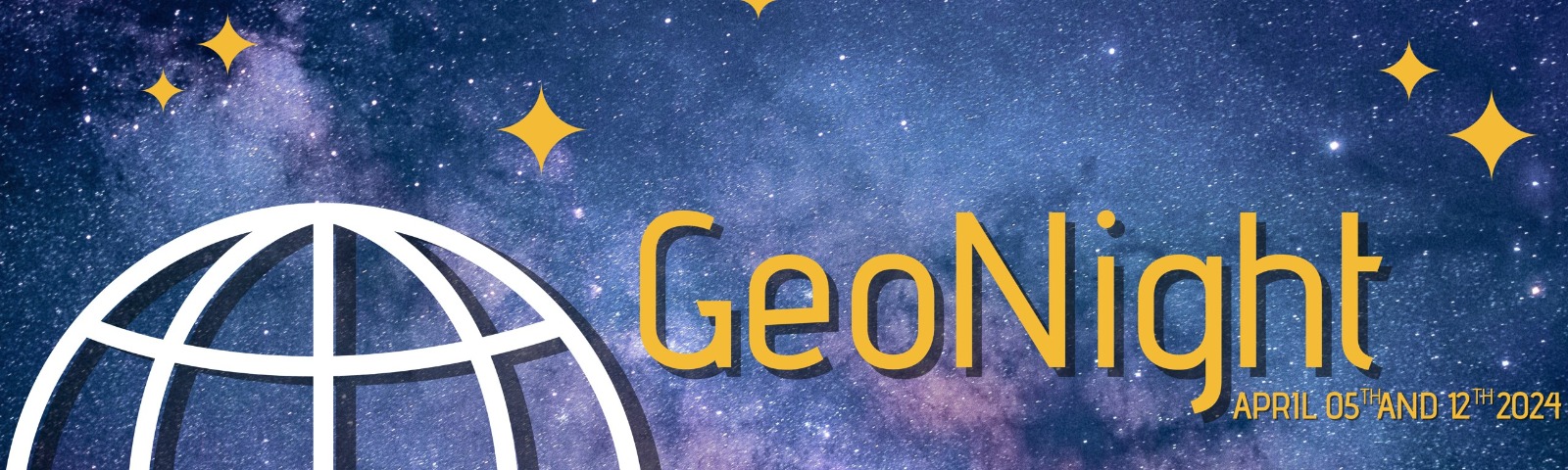 IIS «Verona Trento-Majorana» (ME)
Dove c’è il mio cuore
Classe 1H Grafica
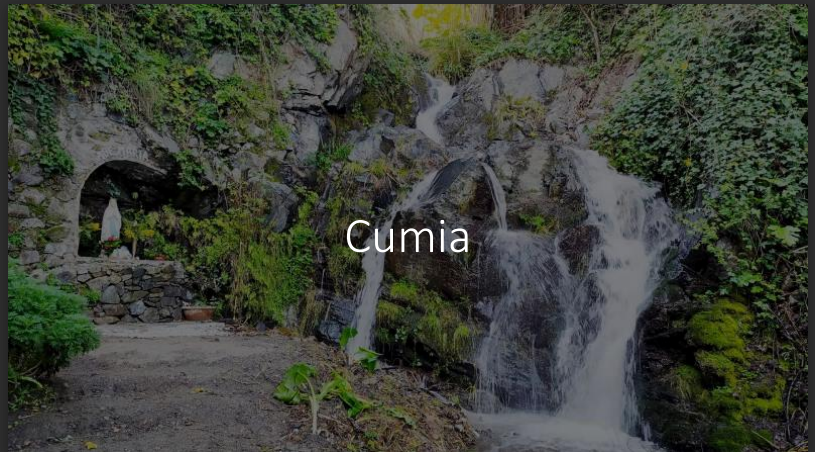 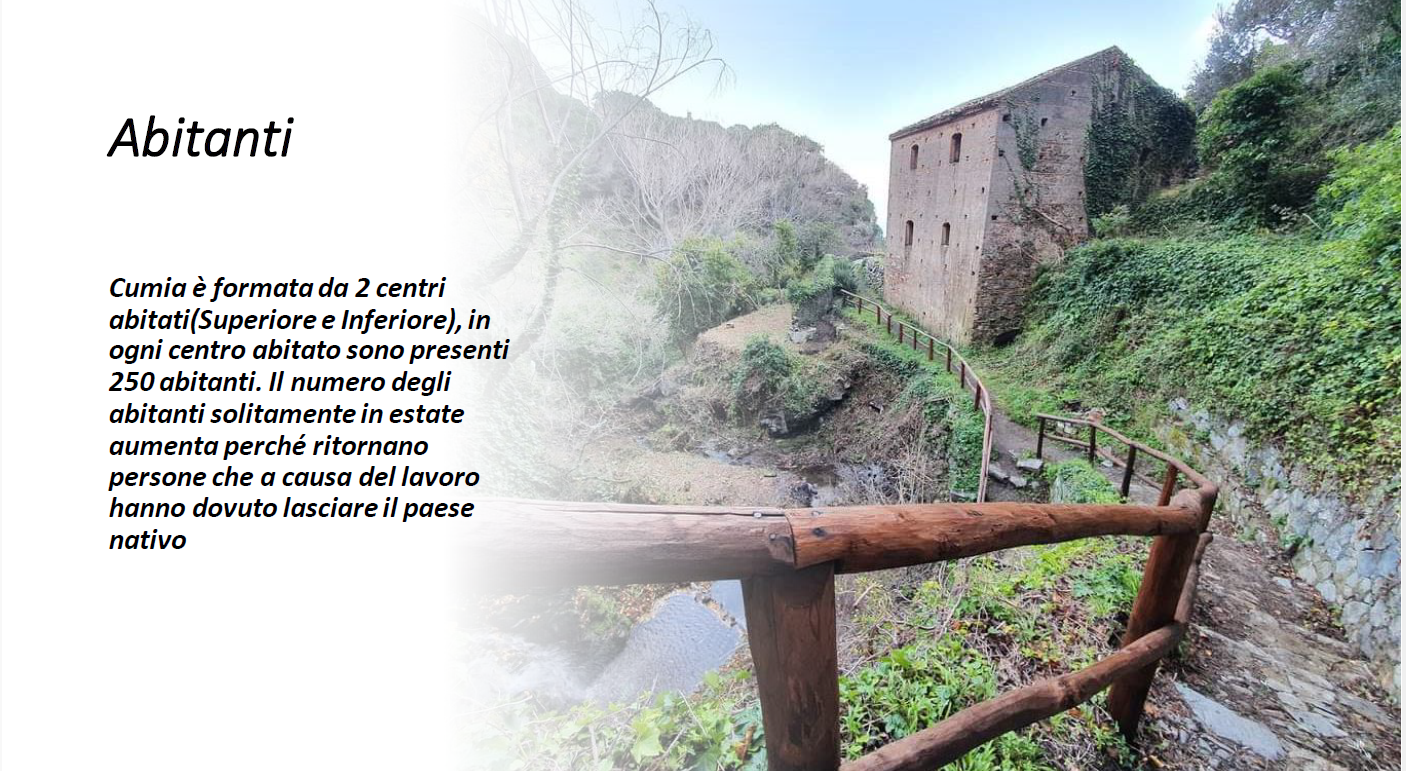 Daniele
1H Grafica
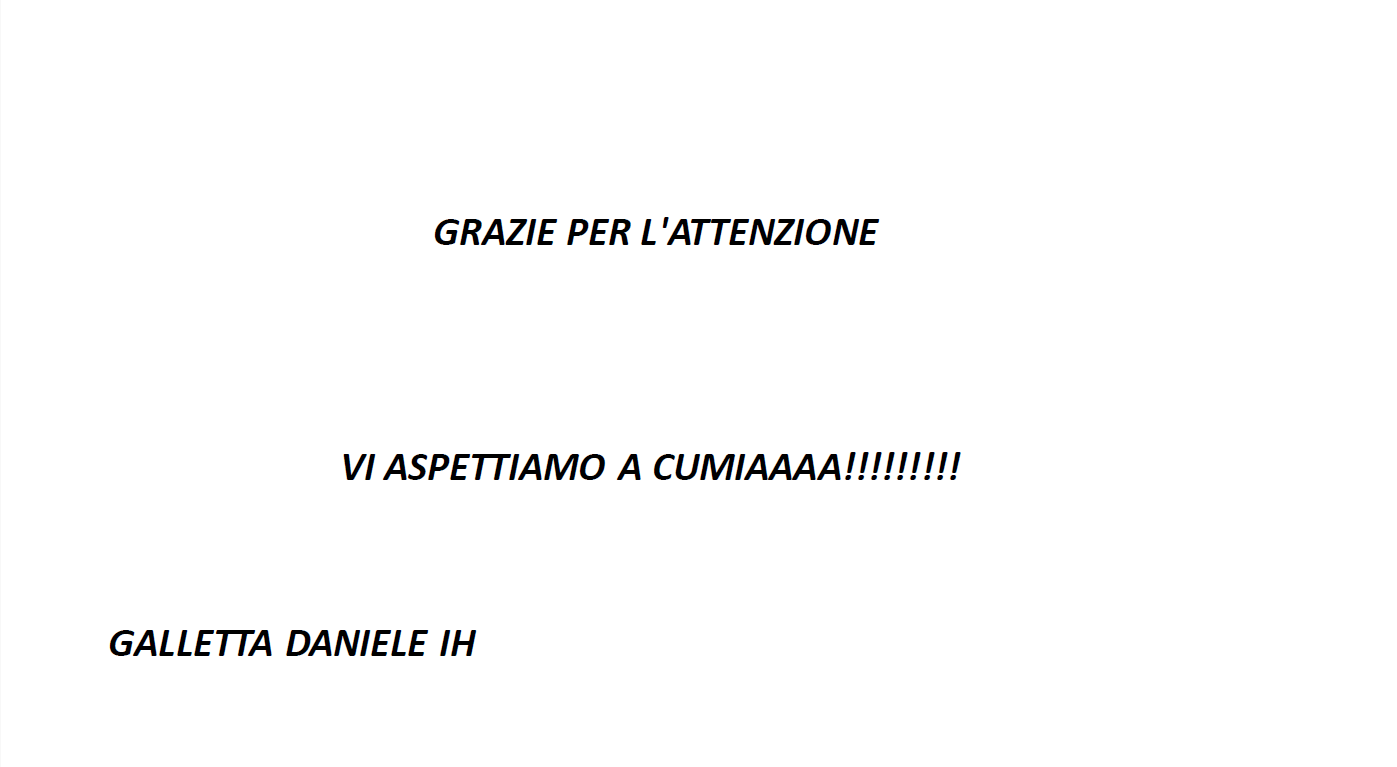 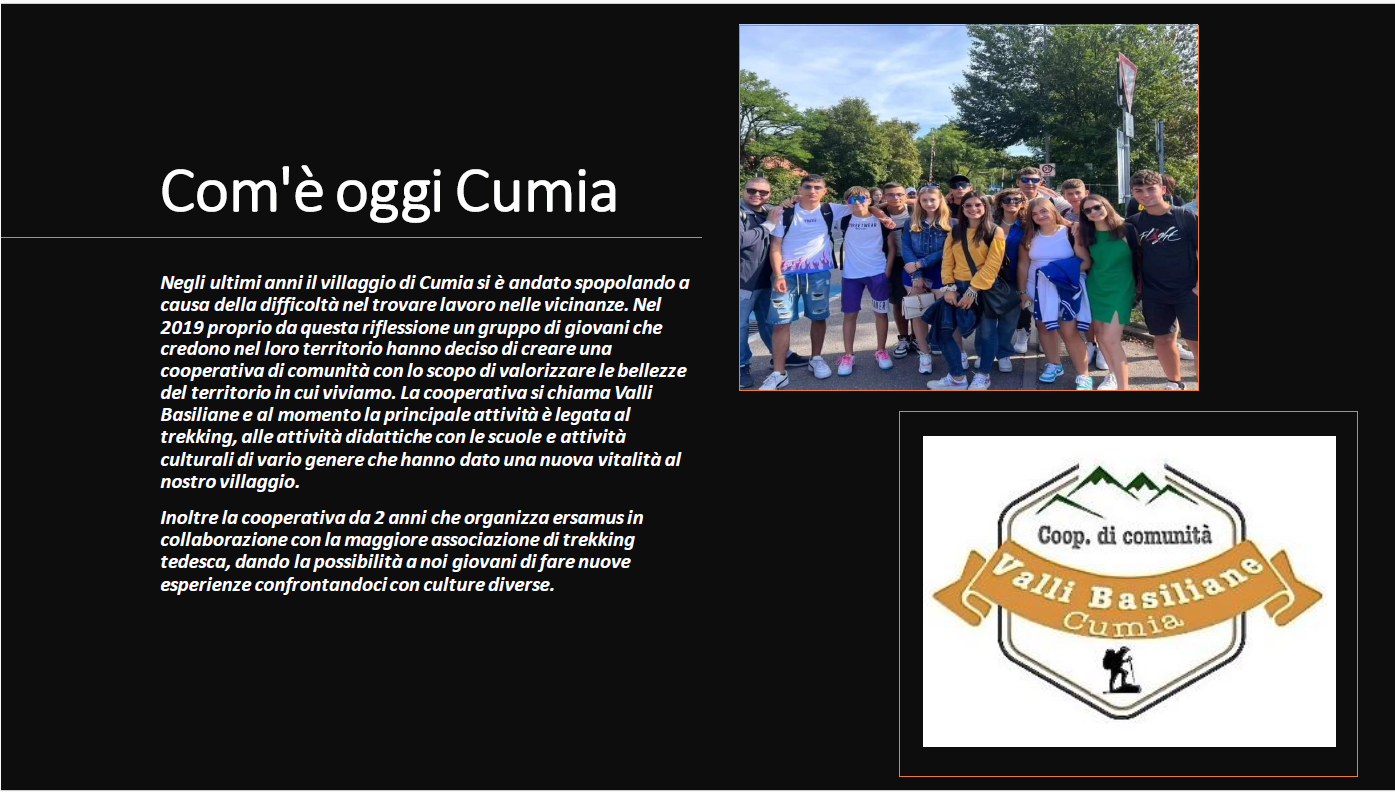 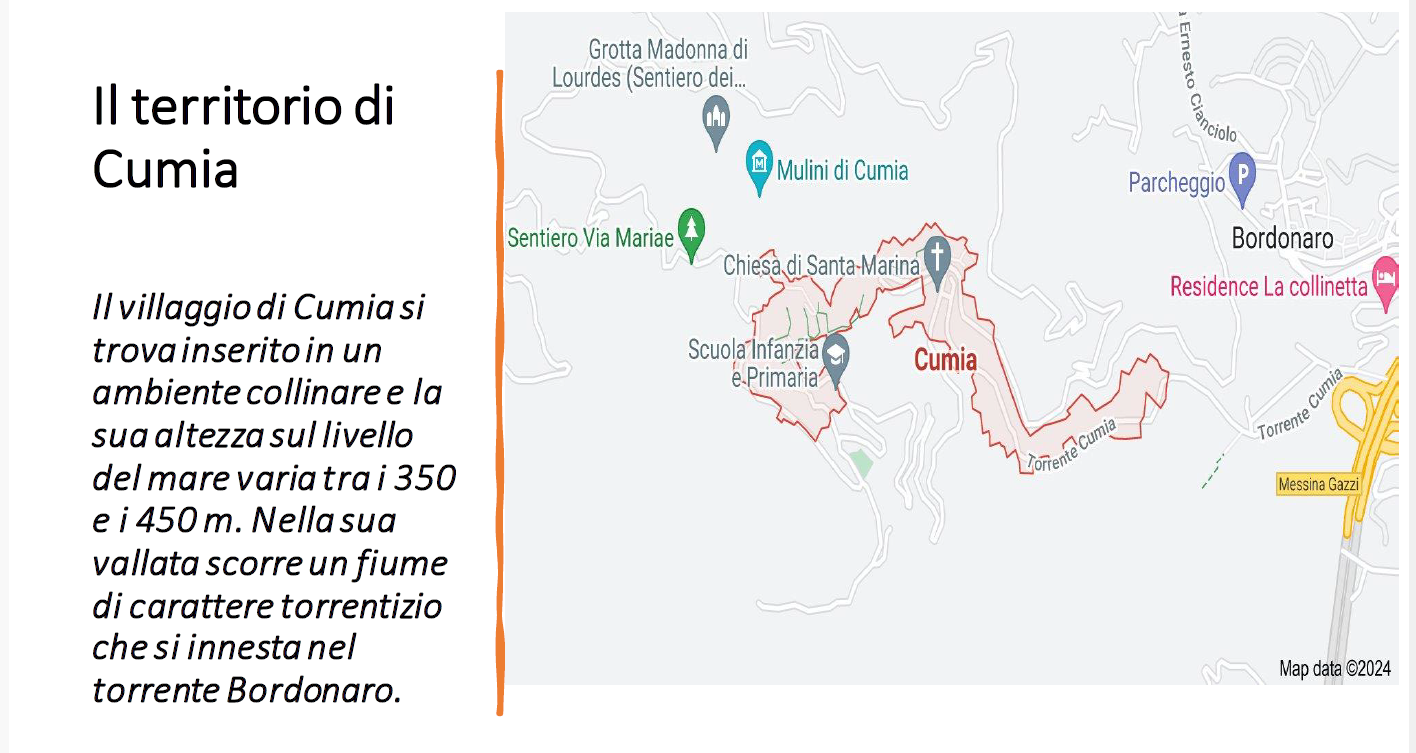 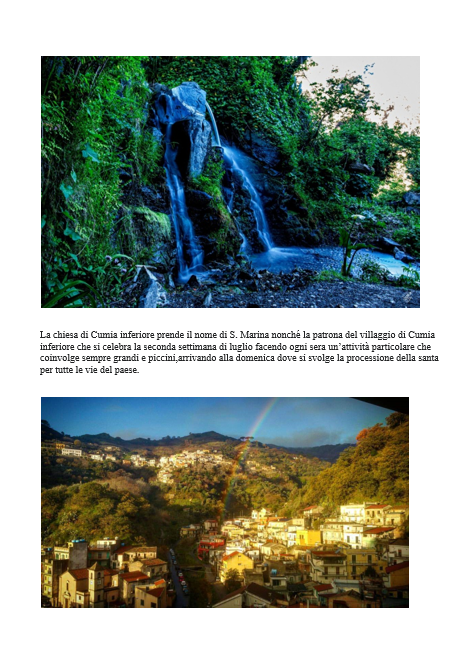 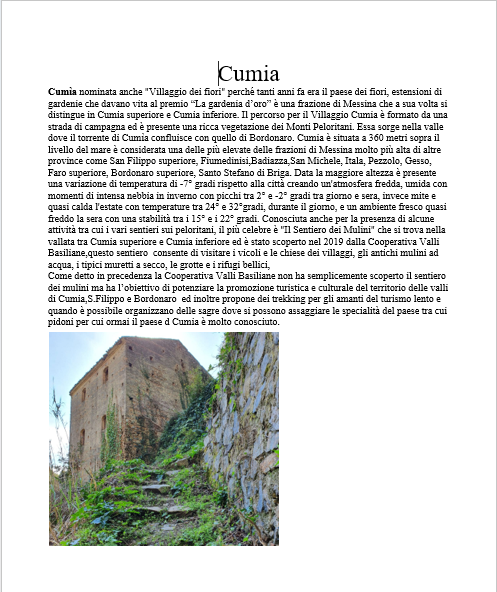 Vanessa
1H
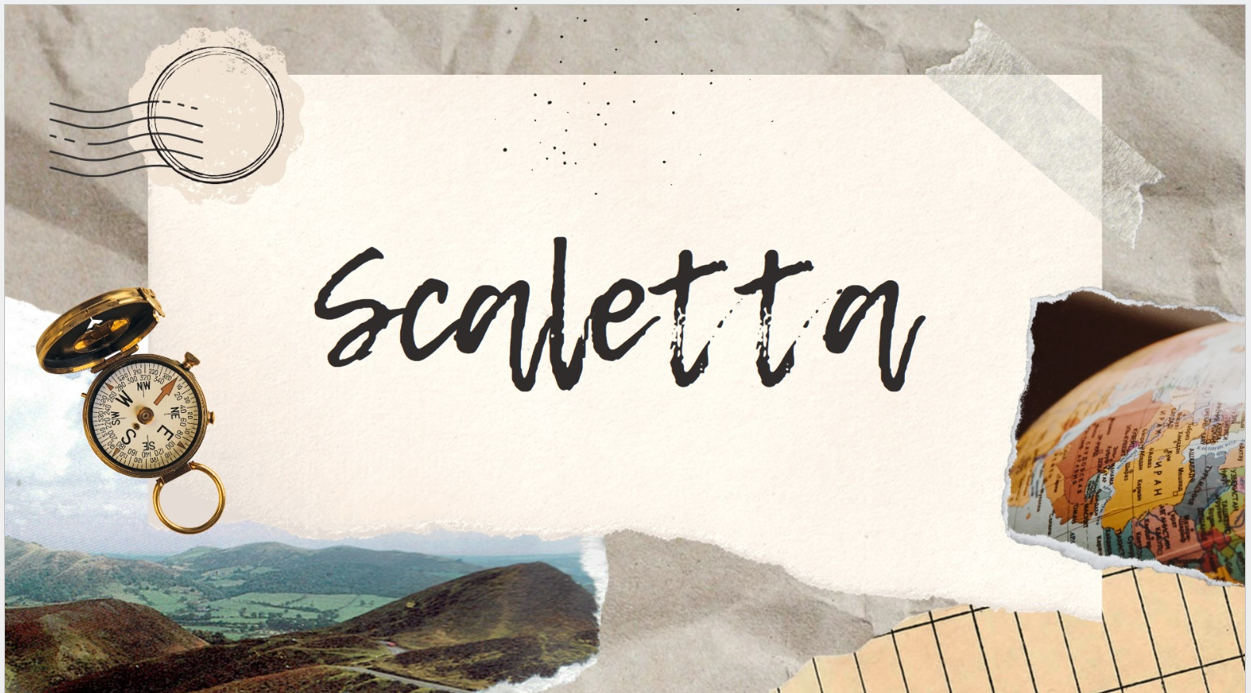 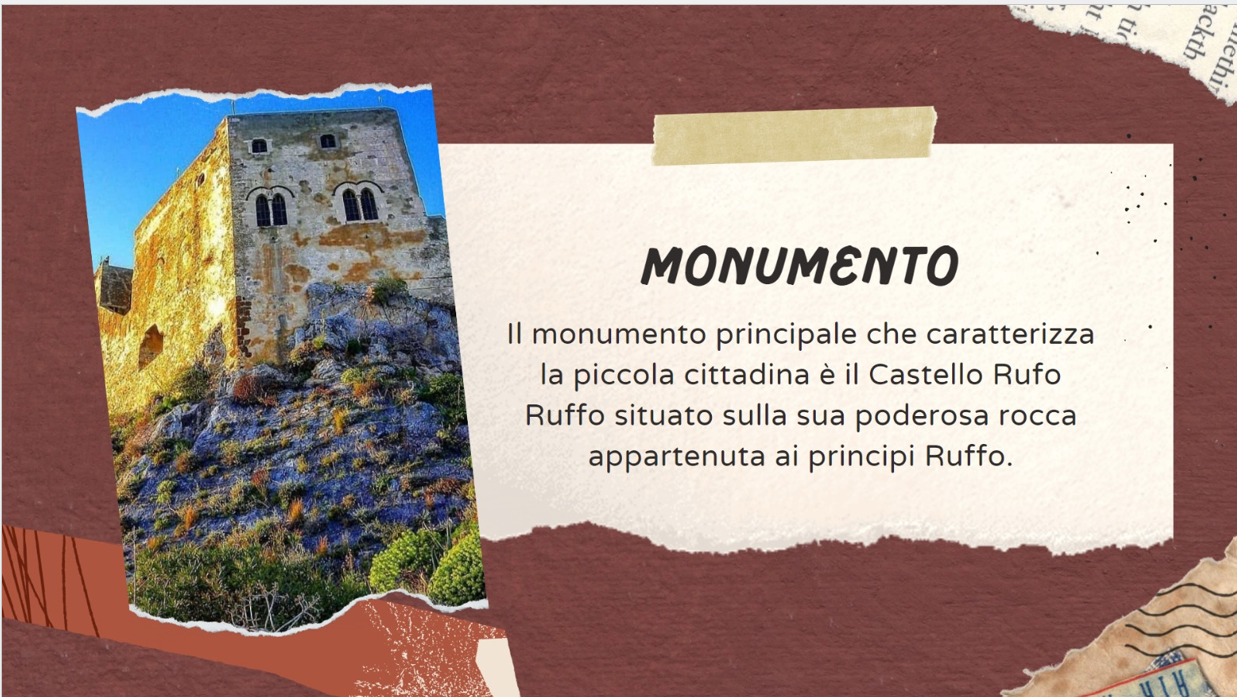 Francesco  A. 1H
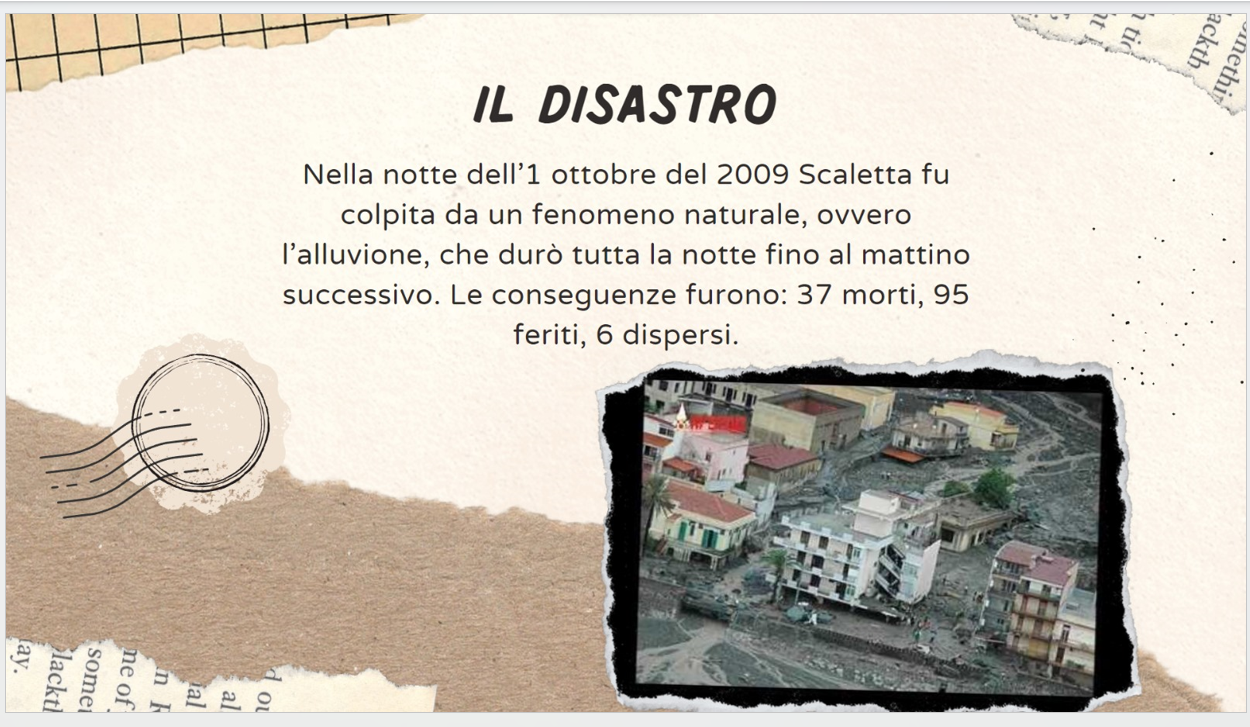 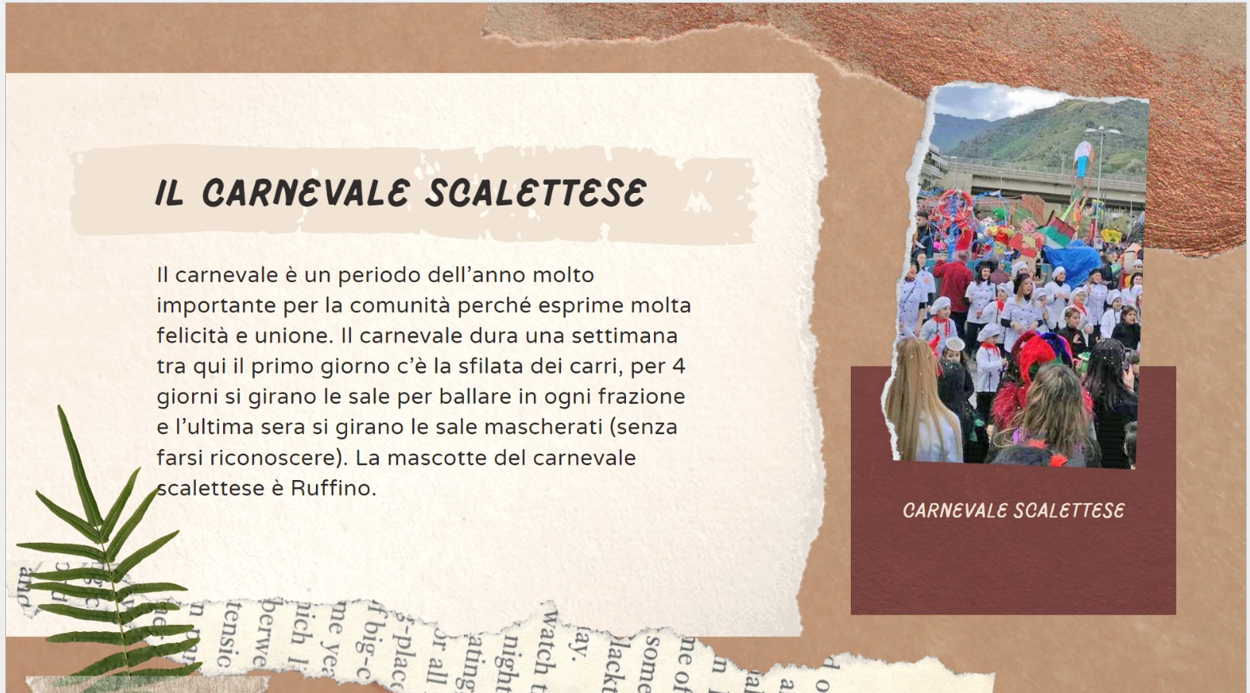 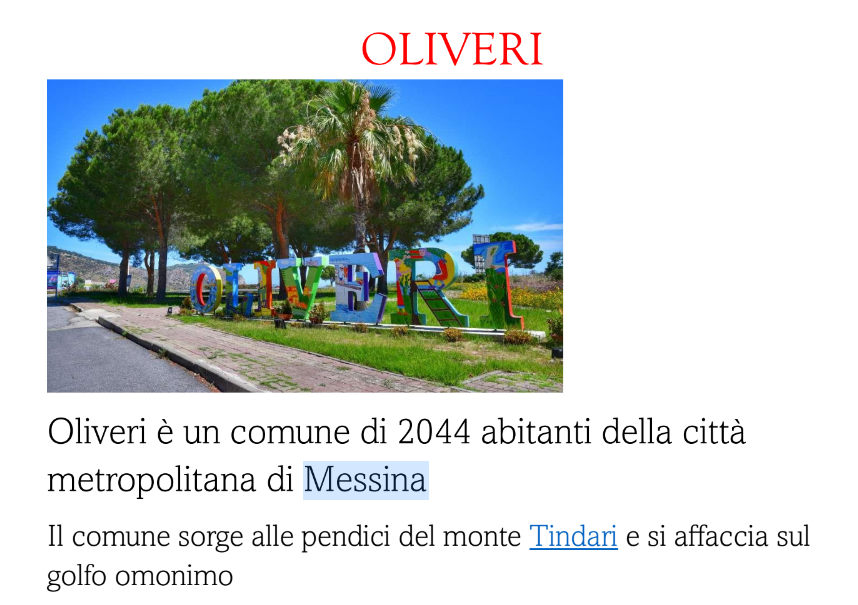 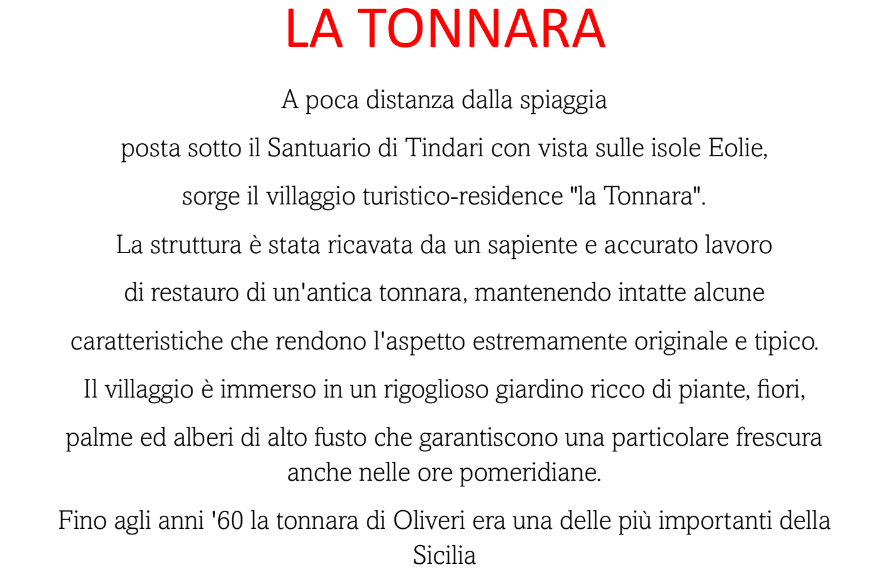 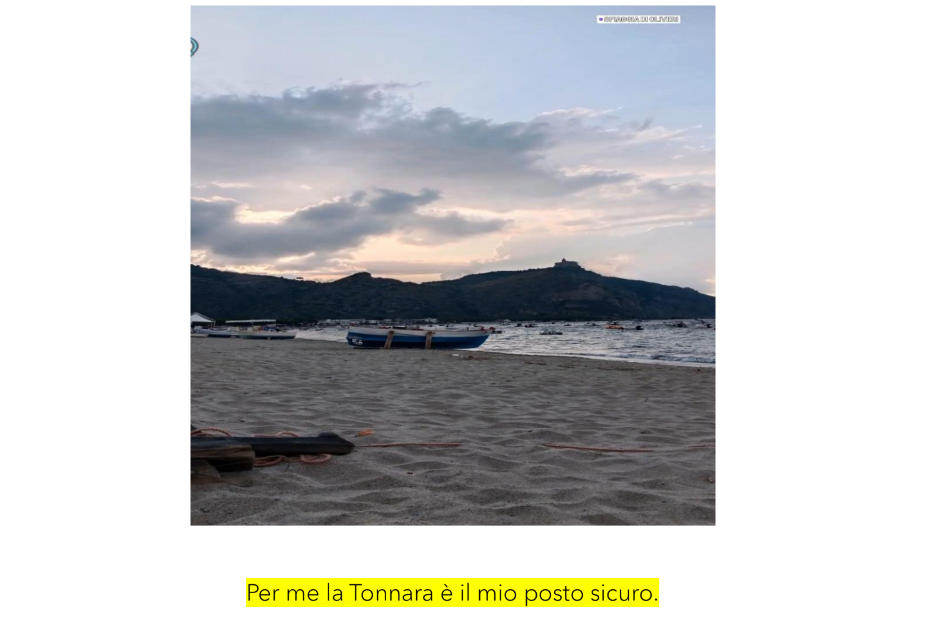 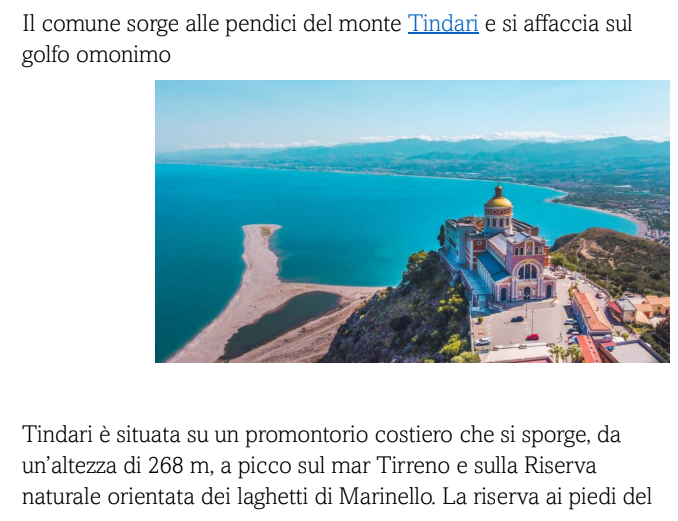 Gaya
1H
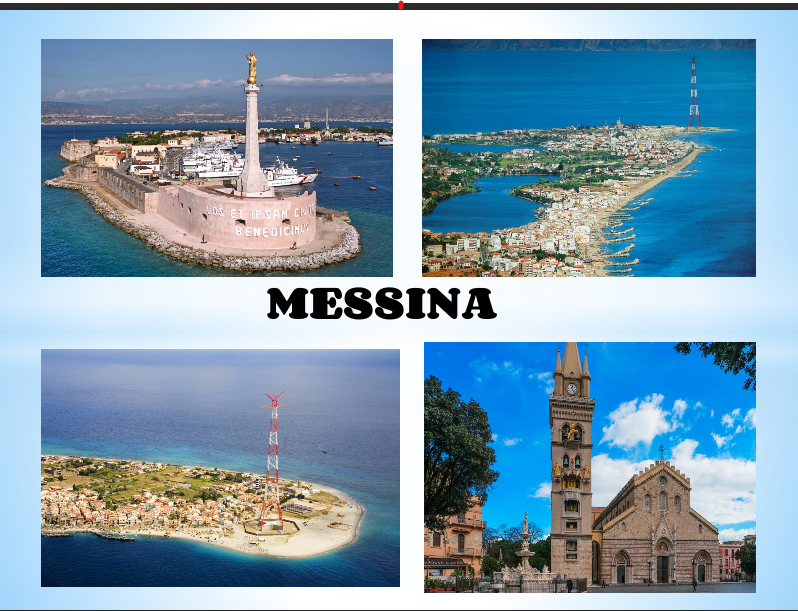 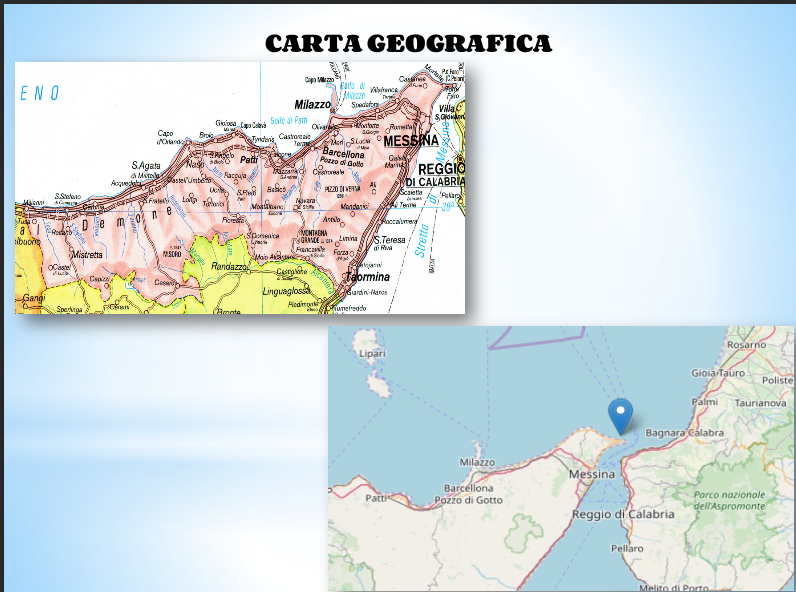 Quinny Rose 
1H
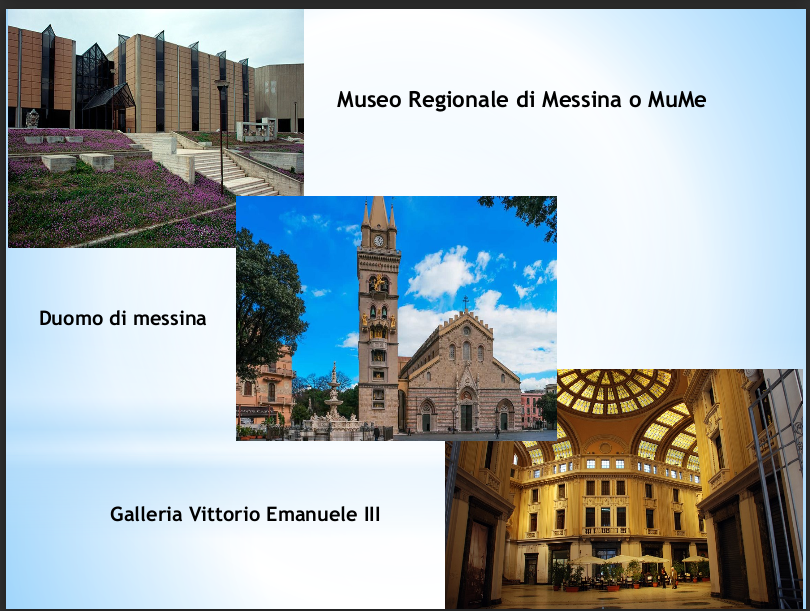 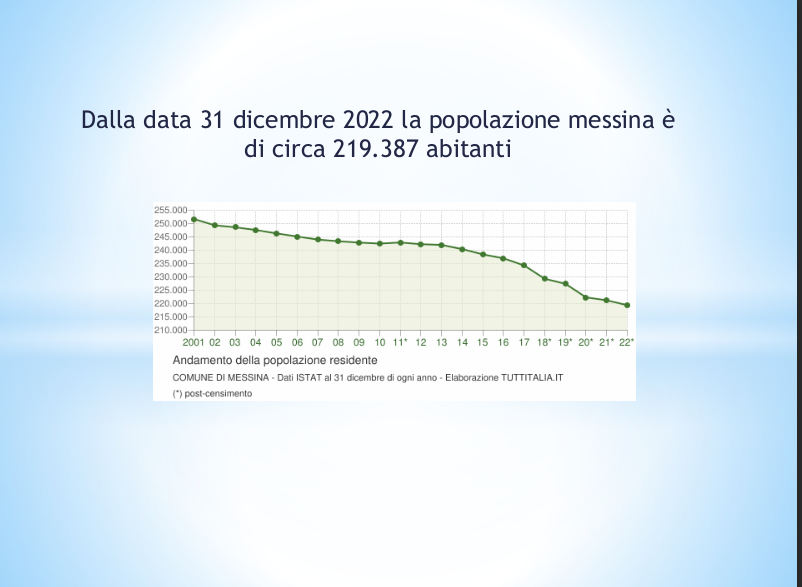 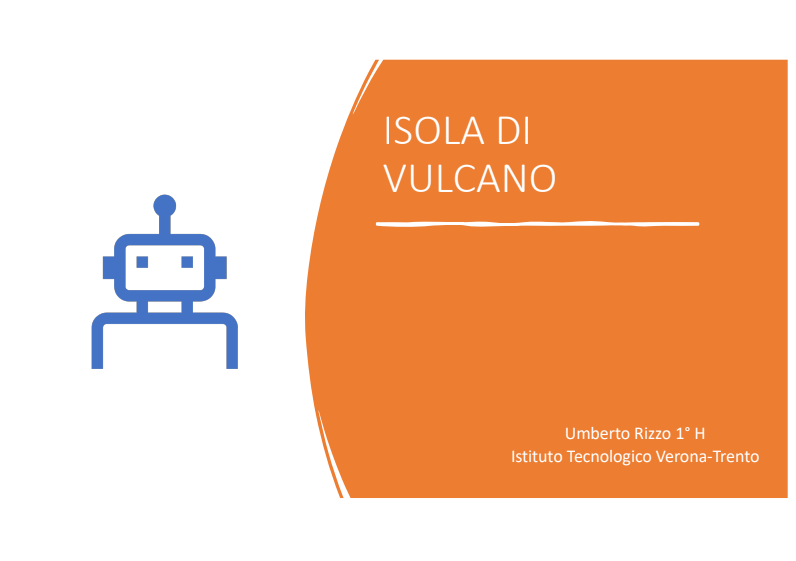 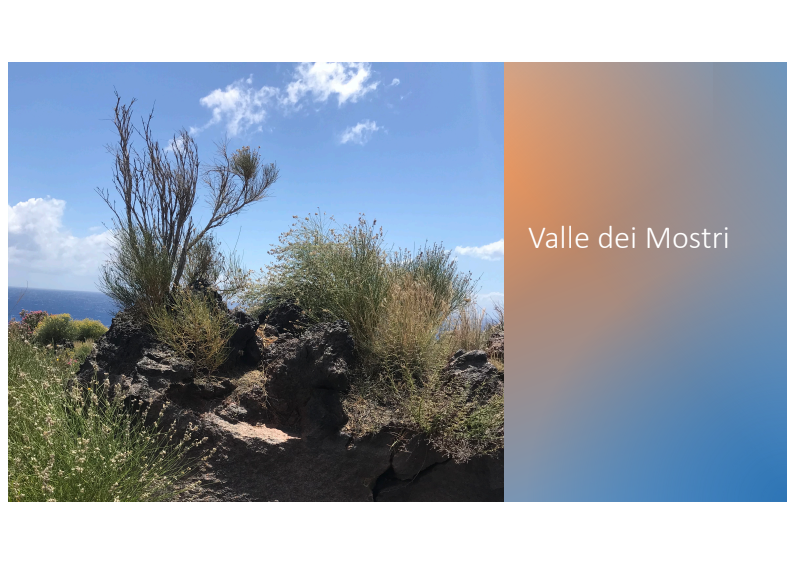 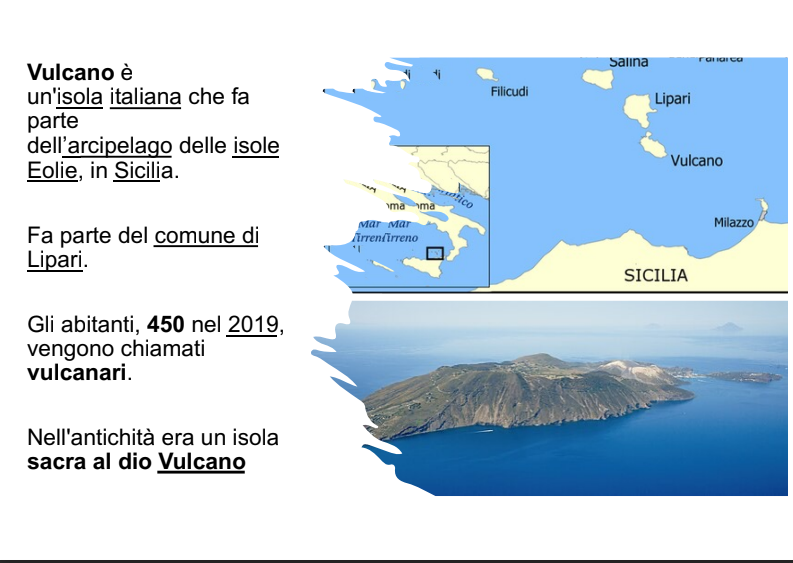 Umberto 
1H
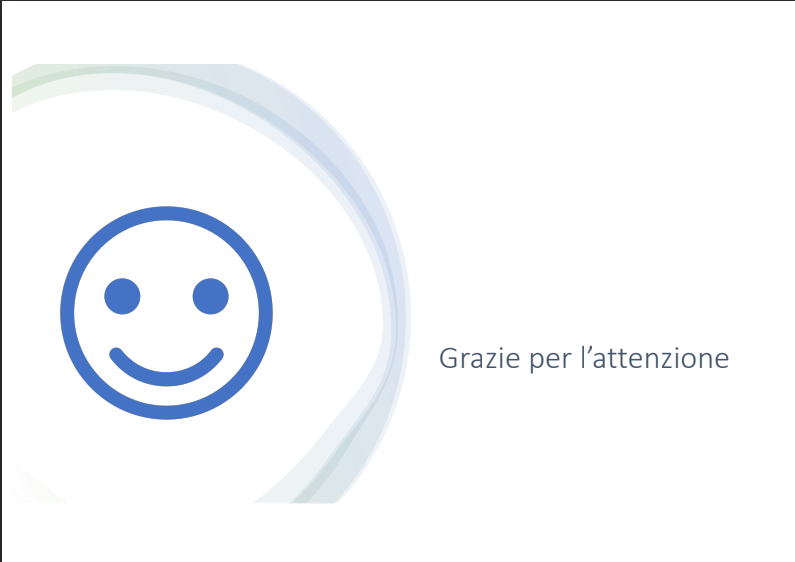 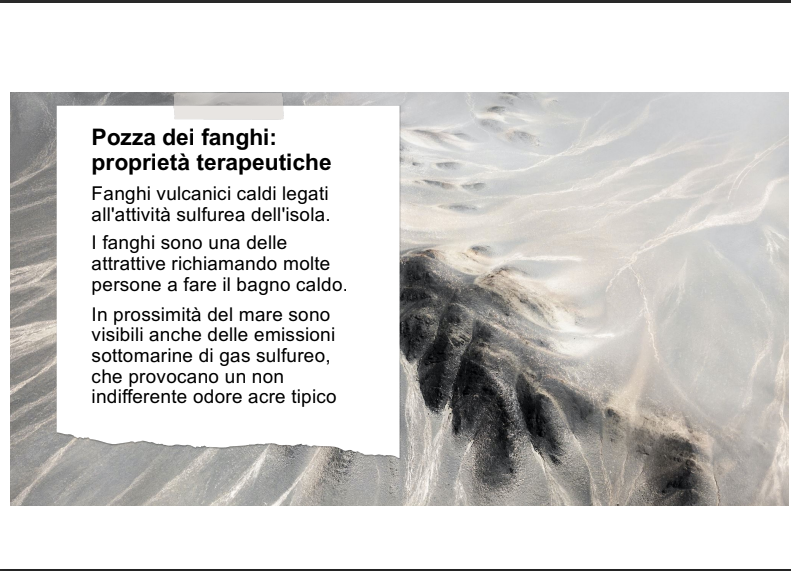 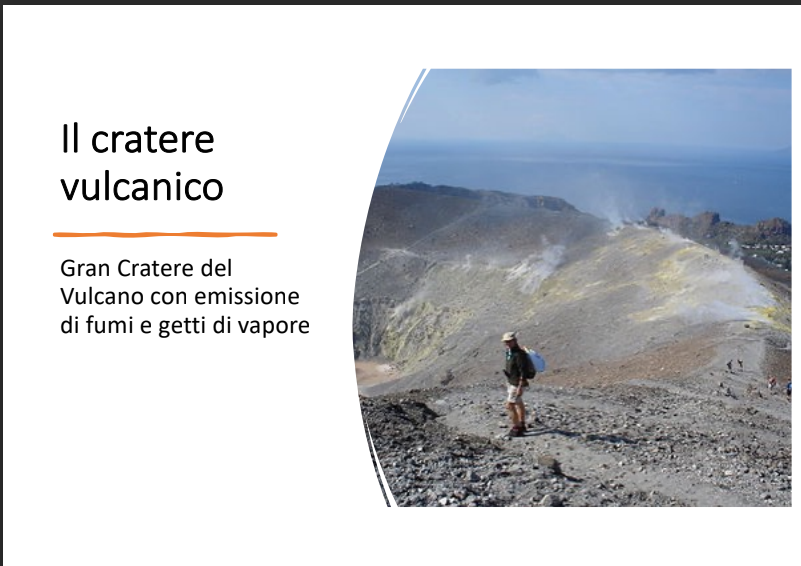 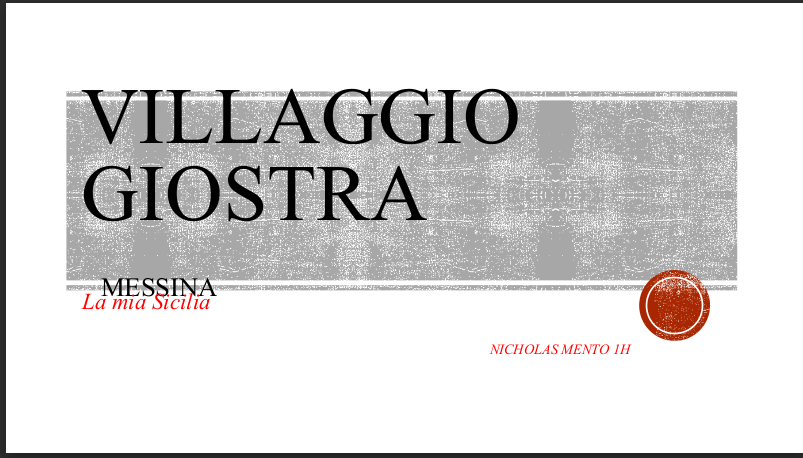 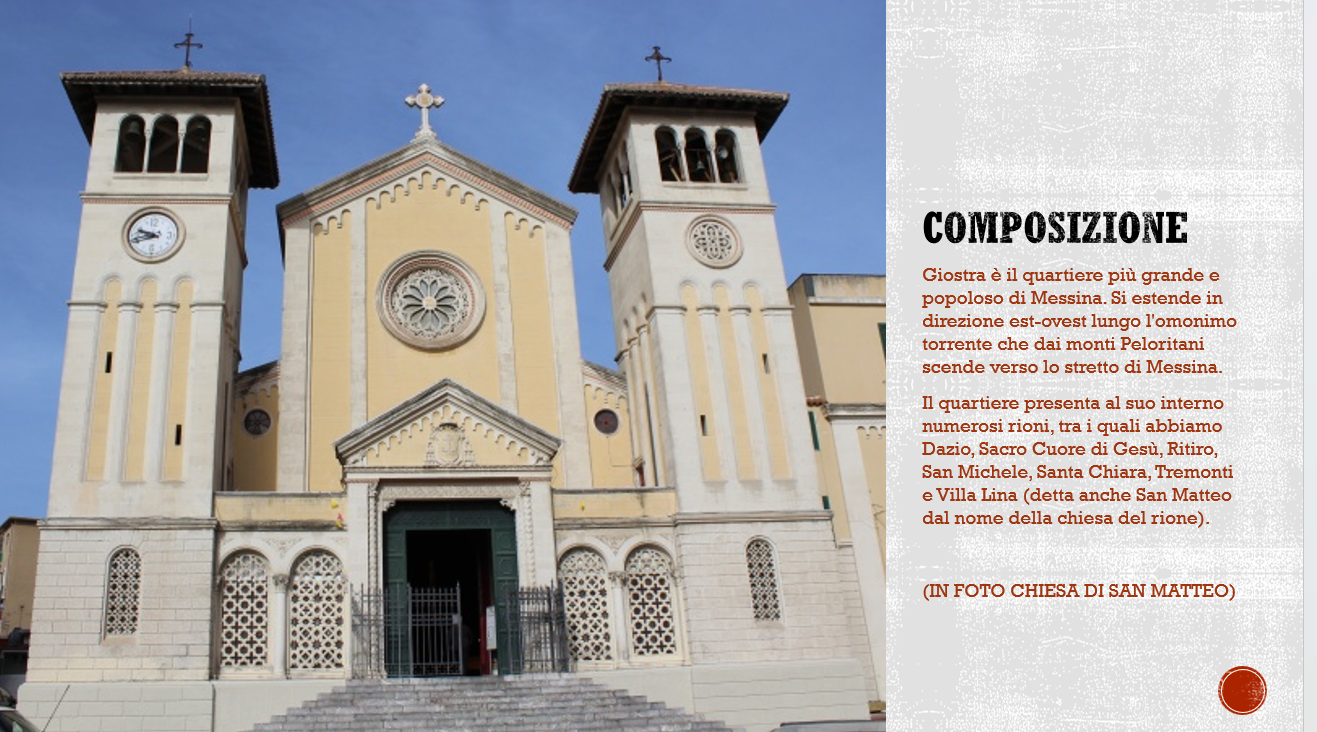 Nicholas
1H
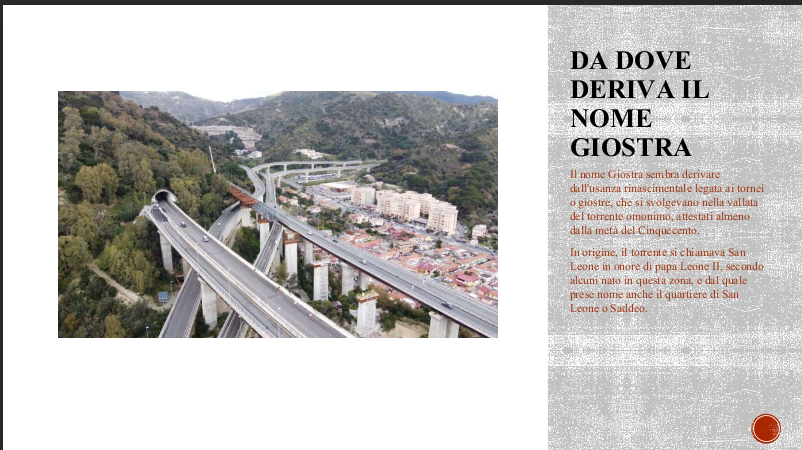 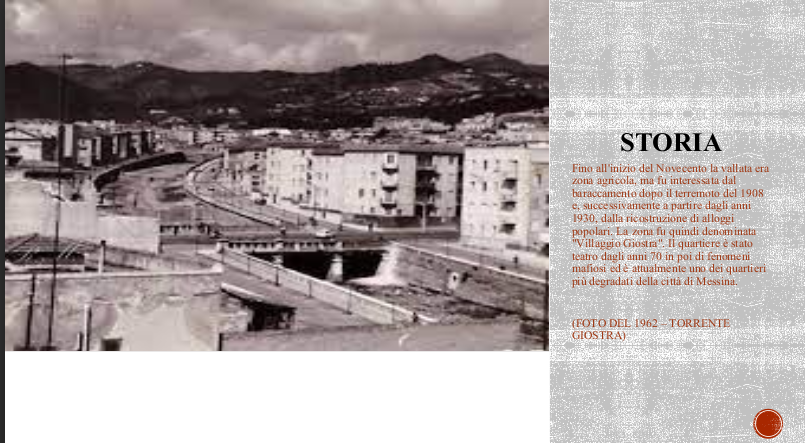 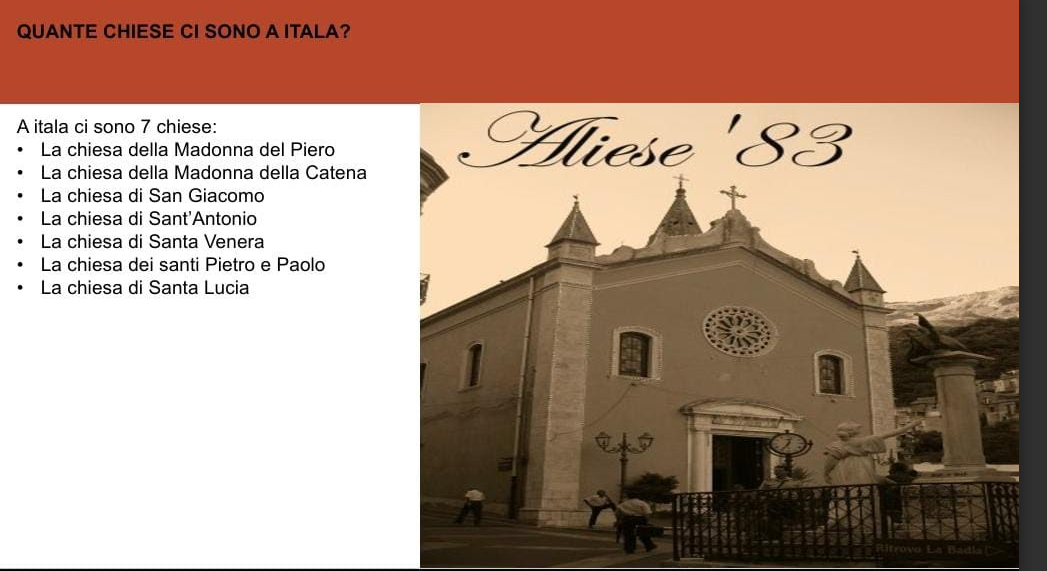 ITALA
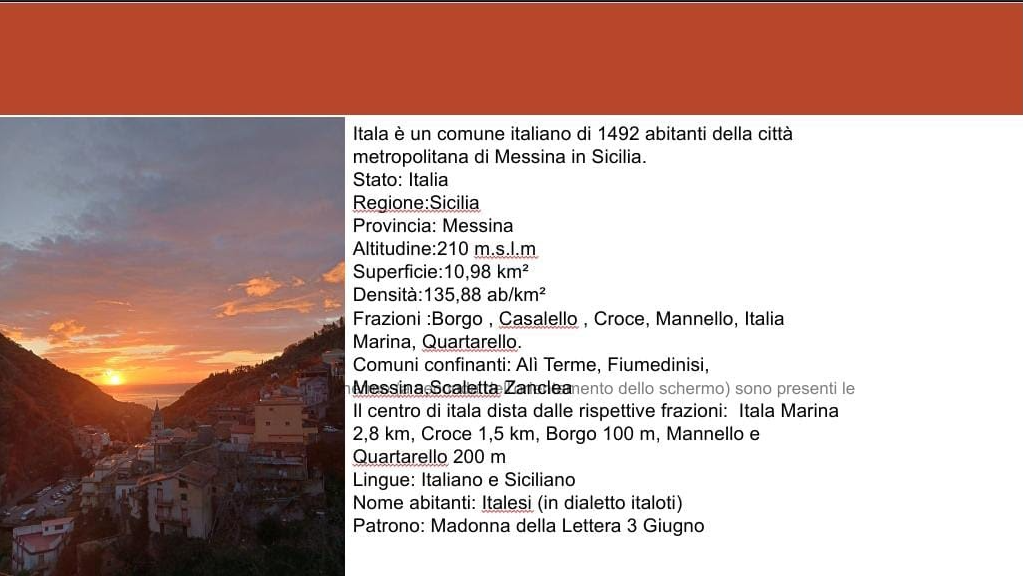 EriKa
1H
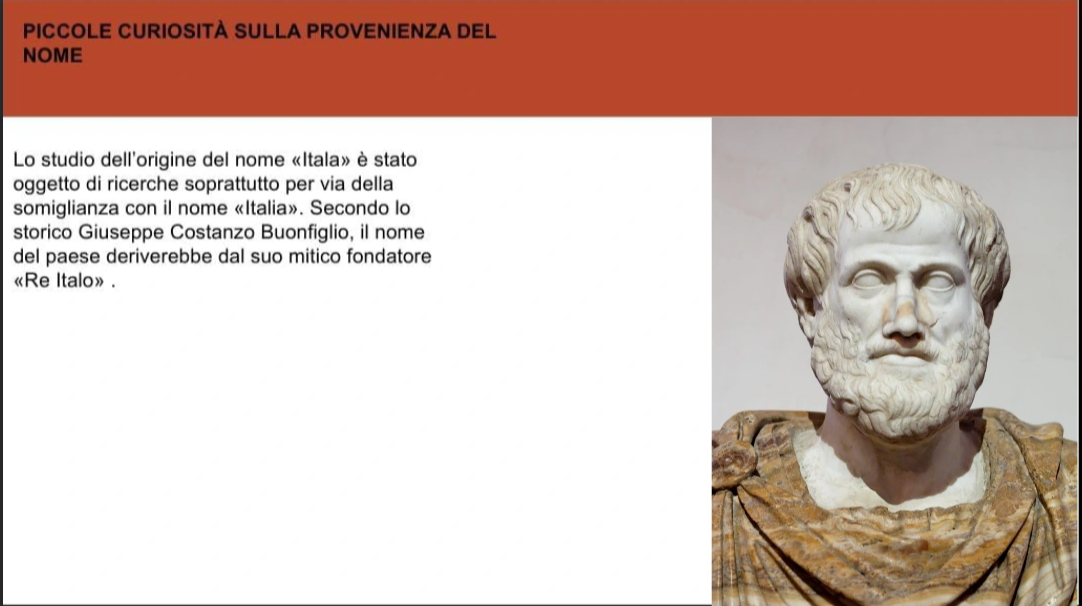 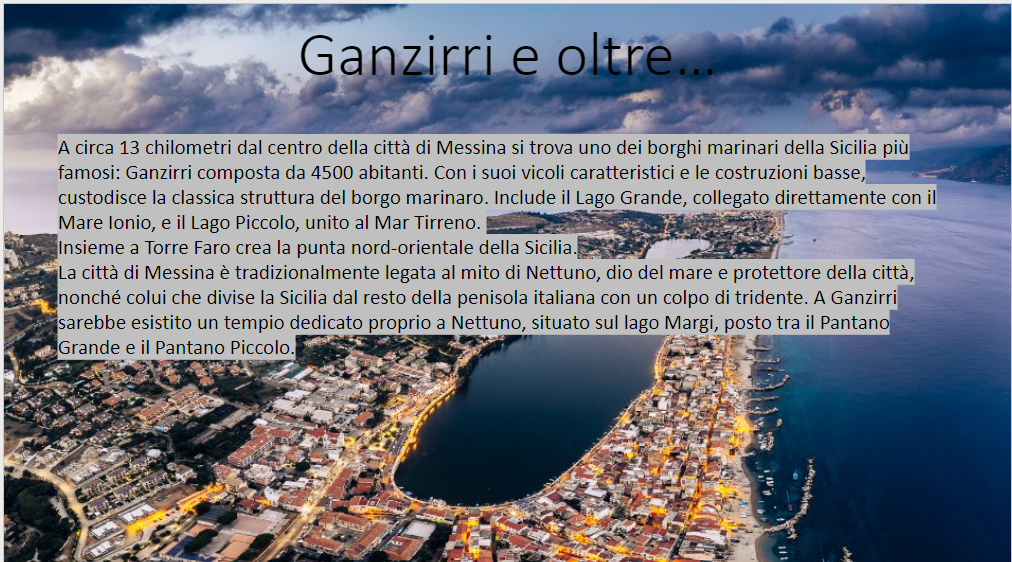 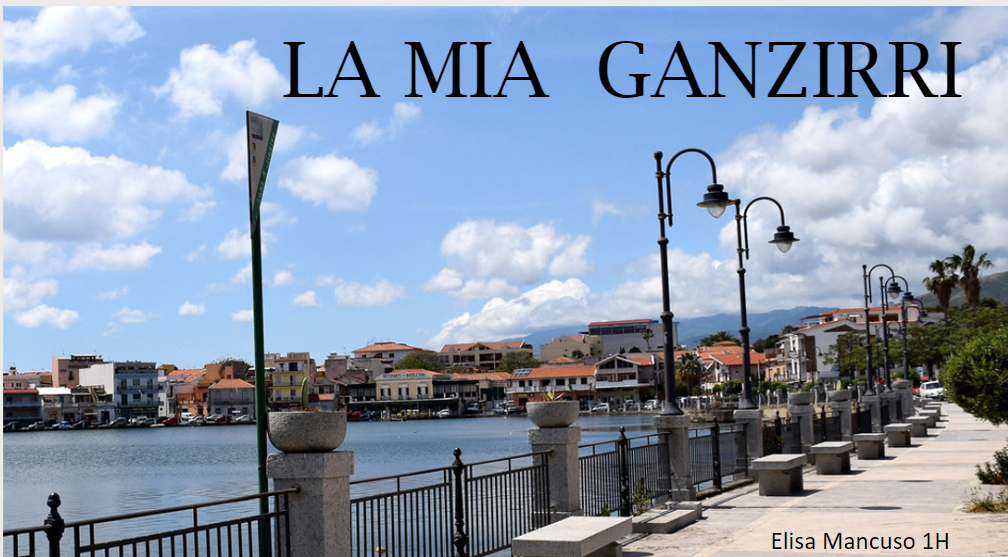 Elisa
1H Grafica
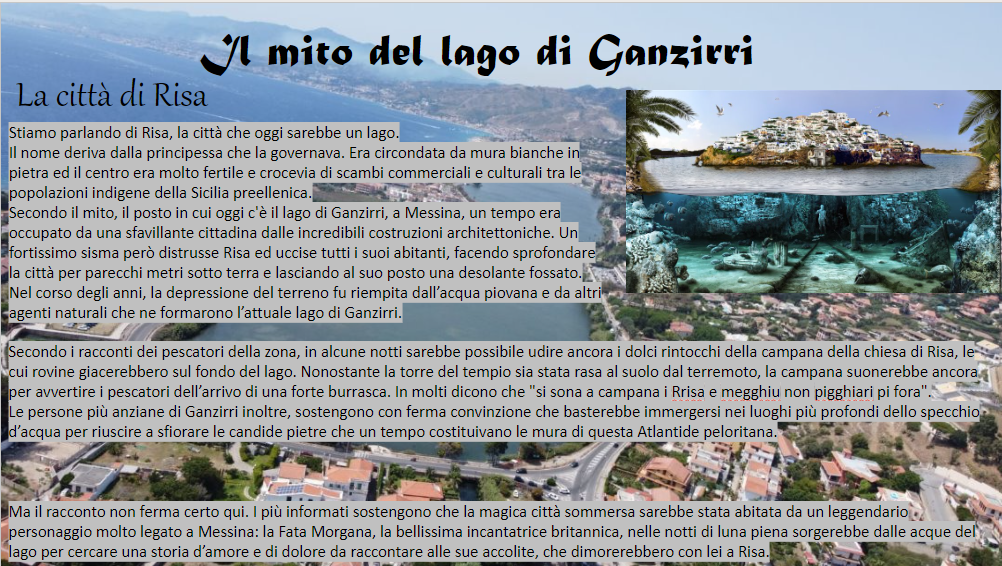 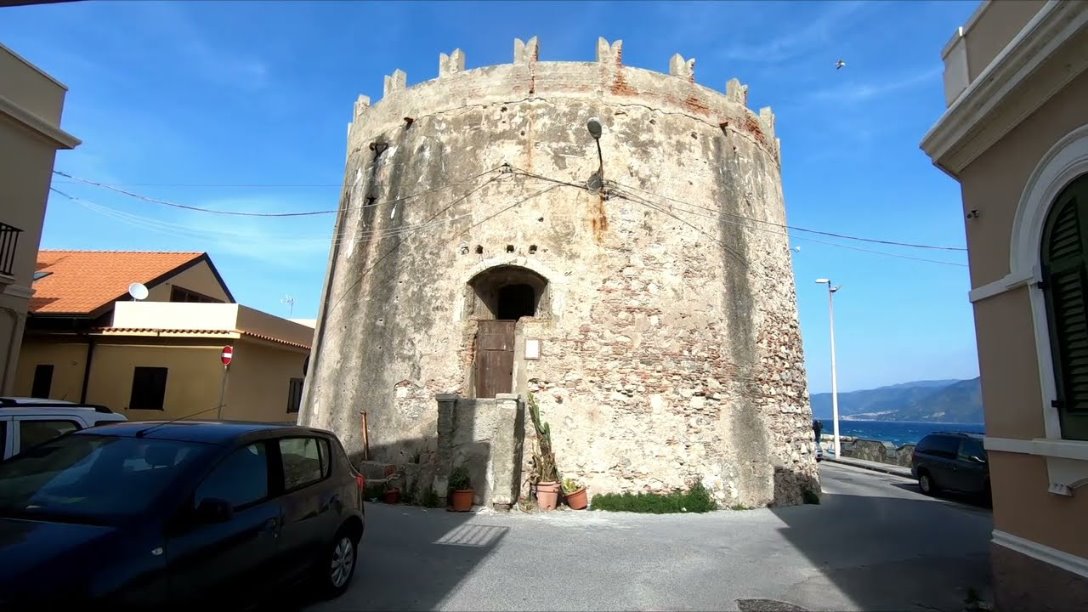 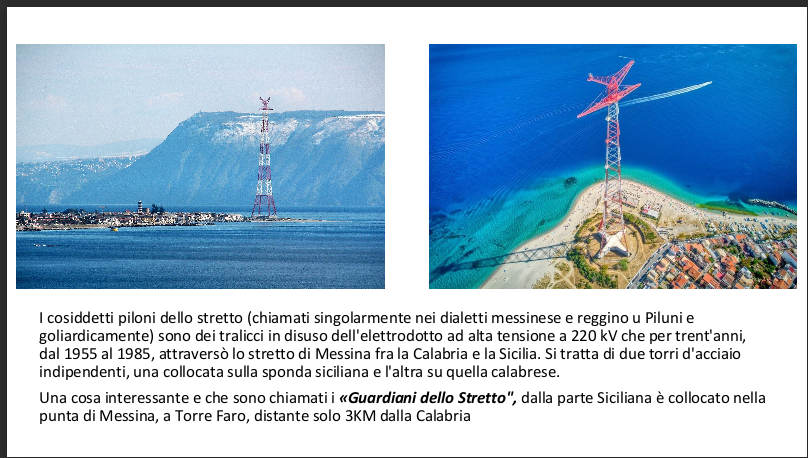 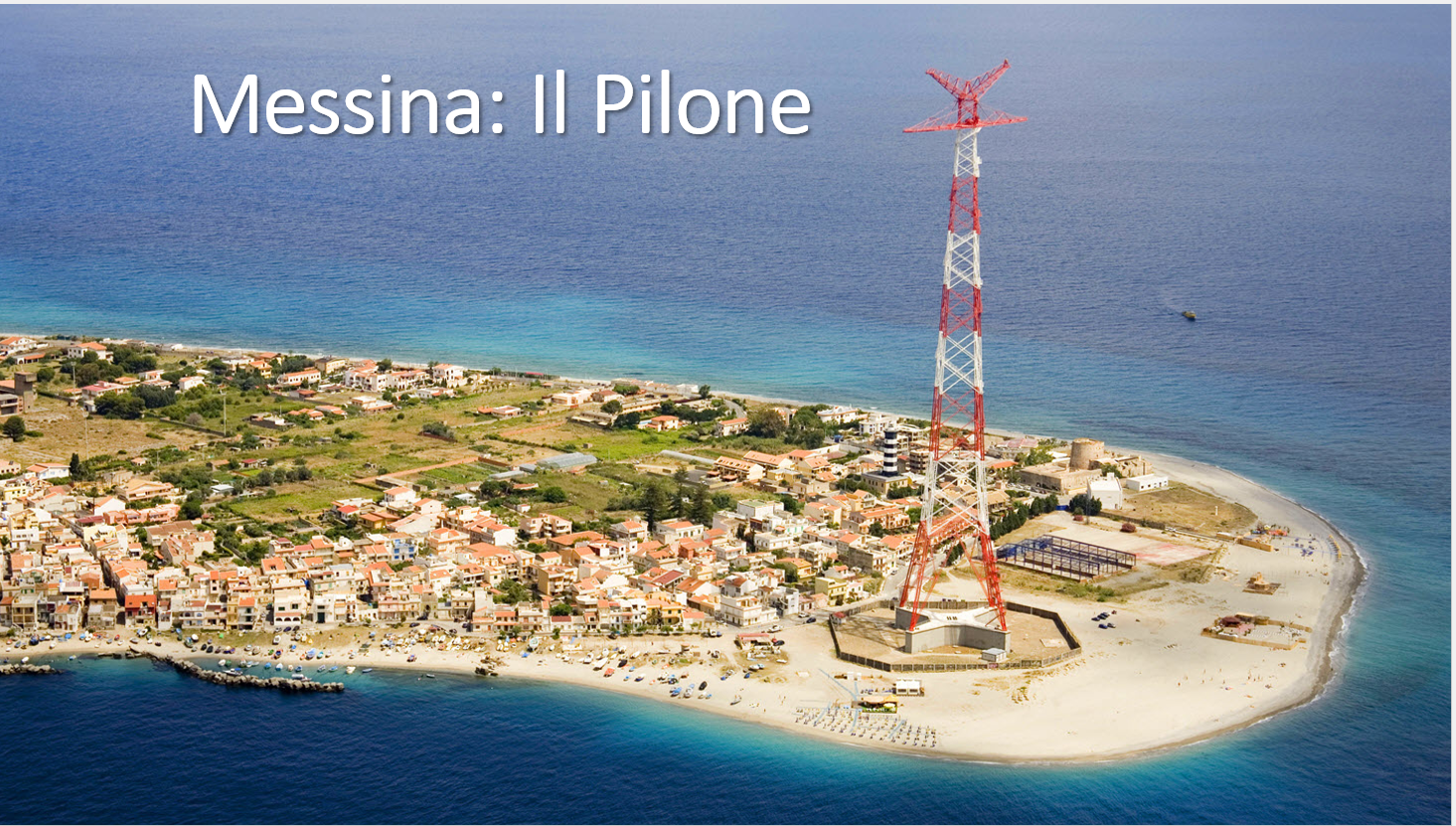 Ryhan
1H Grafica
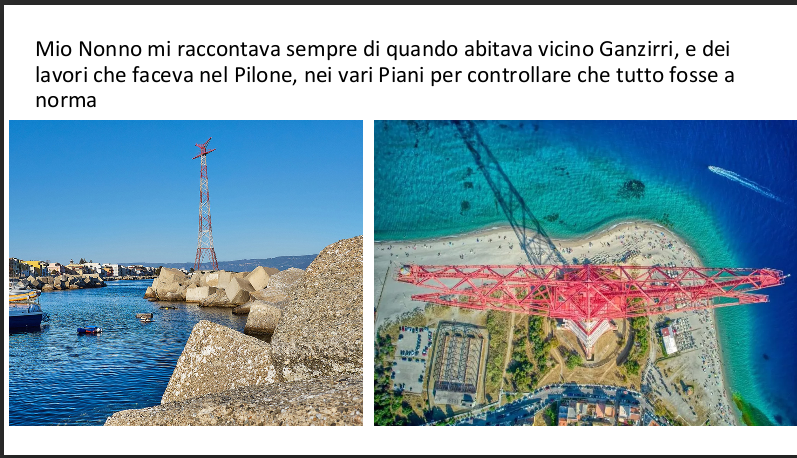 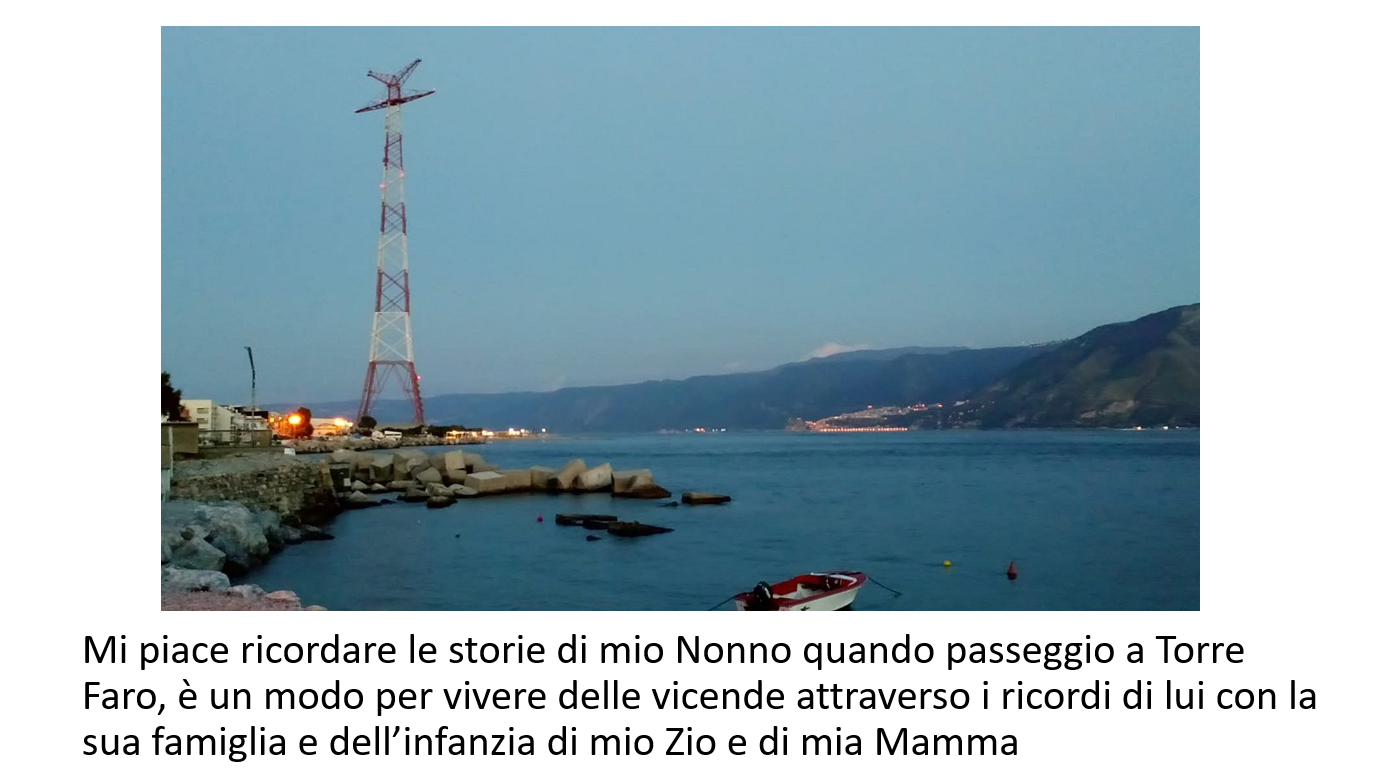